Maribor, 16. november 2023
Proaktivna splošna knjižnica 
javna predstavitev mnenj o bralni pismenosti v Sloveniji
doc. dr. Sabina Fras Popović
Oddelek za bibliotekarstvo, informacijsko znanost in knjigarstvo
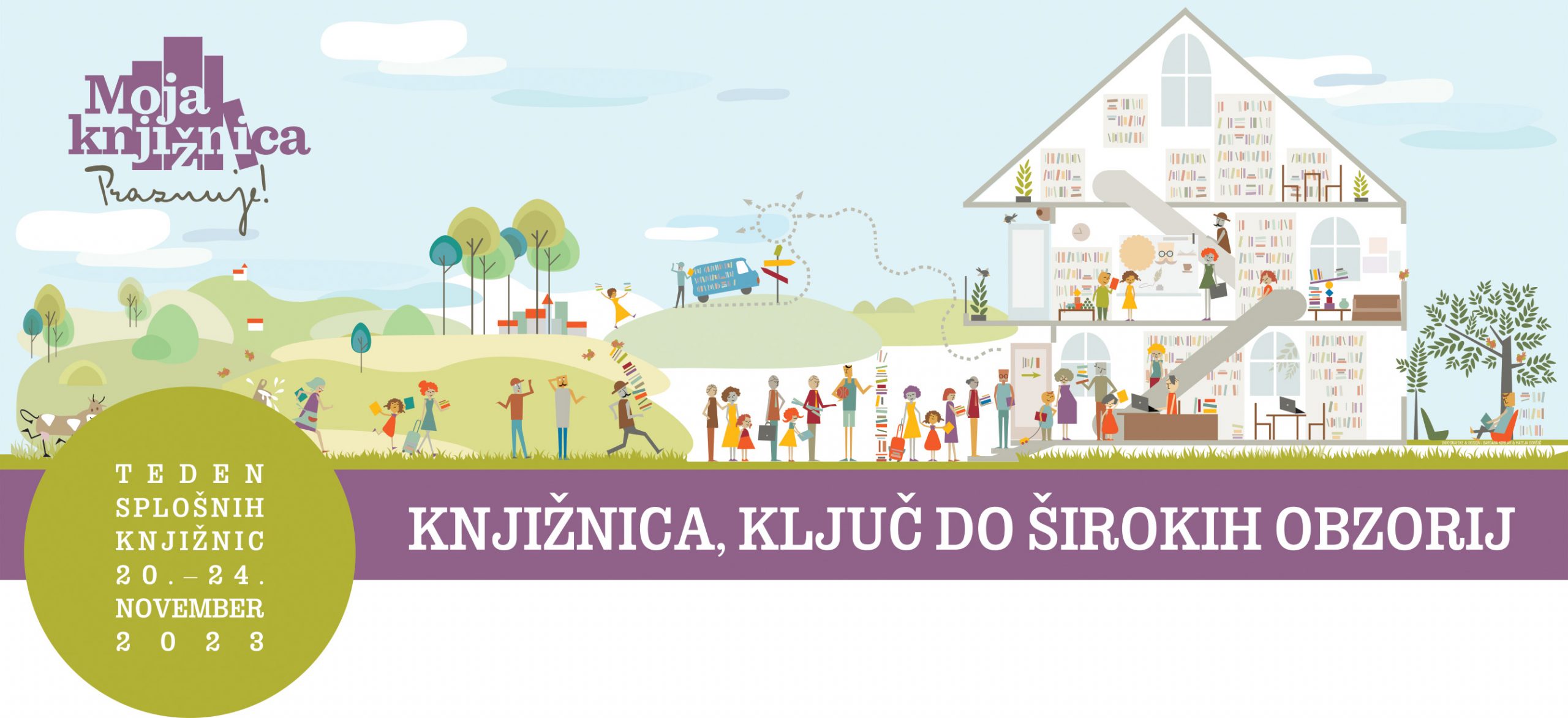 Na območju 212 slovenskih občin deluje 58 splošnih knjižnic, ki so samostojne pravne osebe. Knjižnično dejavnost opravljajo na 283 lokacijah knjižnic in s 13 bibliobusi. Skupaj s premičnimi zbirkami opravljajo knjižnično dejavnost na 1.199 mestih v Sloveniji.
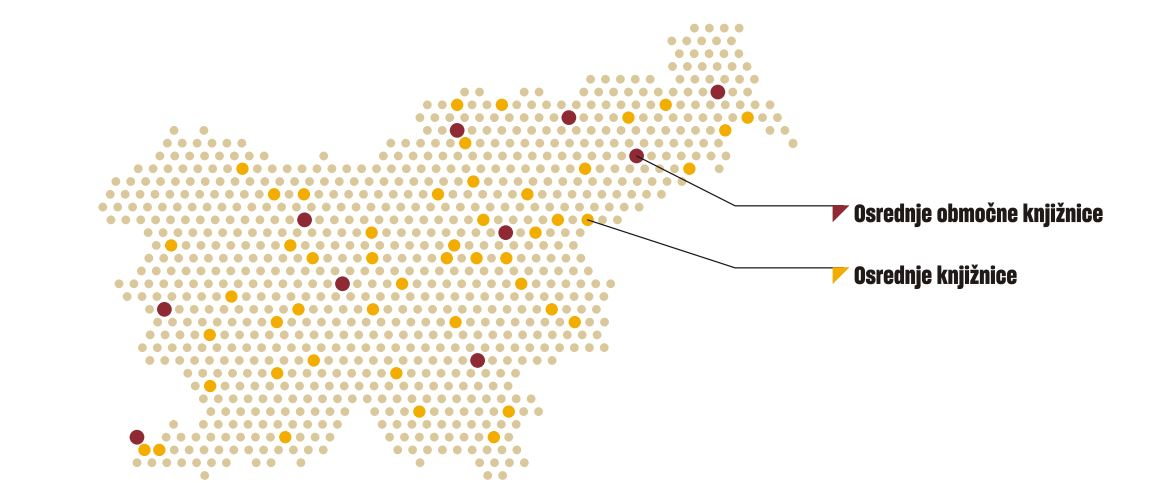 Brezplačno članstvo in obisk knjižnice (npr. predstavitev knjižnice, pravljična ura: pripovedovanje, ustvarjalna delavnica po pravljici: knjižnica razstavišče, učenje uporabe kredibilnih virov dostopnih na spletu, razlika med internetom in elektronskimi viri, odločitev za poklic/šolanje, kulturni dnevi, raziskovalne naloge, citiranje)  
Članstvo, zbirka, dejavnosti za namen izobraževanja ter razvoja informacijske, bralne pismenosti in drugih pismenosti ter bralne kulture, osebnega razvoja, medkulturnega dialoga, informiranja in vključevanja v družbo.
Knjižnične vloge: program proaktivne knjižnice v lokalnem okolju
Knjižnična vloga
Elementi opisa knjižničnih vlog
Knjižnična vloga in strateško načrtovanje
Opisi knjižničnih vlog
Razvoj predbralne pismenosti
Bralna kultura in bralna pismenost otrok
Bralna kultura in bralna pismenost mladostnikov
Bralna kultura in bralna pismenost odraslih
Pridobivanje znanja
Informacijsko in računalniško opismenjevanje
Vključevanje v družbo
Domoznanska dejavnost
Informacijsko središče lokalne skupnosti
Odločanje o javnih zadevah in spremljanje aktualnega dogajanja v družbi
Spodbujanje povezovanja in ustvarjalnosti v lokalni skupnosti
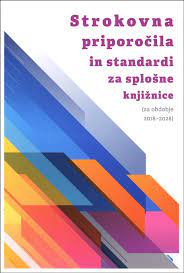 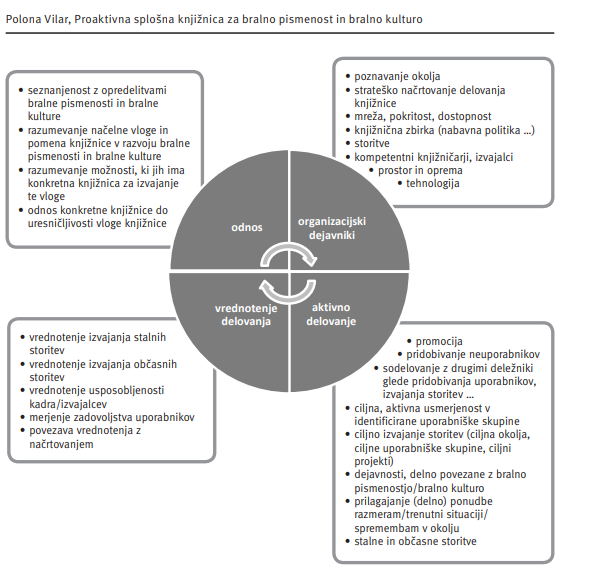 Rastem s knjigo * Branju prijazna občina * NMSB 
 Bralni klubi * Bralna značka za odrasle  * Noč z Andersenom
Kompetenčni centri in vsebine
Mestna knjižnica LjubljanaKC – Učni centerPionirska – Center za mladinsko književnost in knjižničarstvo
Priročnik za branje kakovostnih mladinskih knjigZlata hruška Bralno spodbujevalna akcija ob 2. apriluPoletavci - poletni bralci in Naj poletavci
Koroška osrednja knjižnica dr. Franca Sušnika Ravne na KoroškemKC za lahko branja
Knjižnica Ivana Potrča PtujKC za domoznanstvo
Osrednja knjižnica Srečka Vilharja Koper
Opredelitev in razvoj delovanja splošnih knjižnic za dvig informacijske pismenosti (z elementi digitalne, meta in medijske pismenosti) 
Dobreknjige.si
Mestna knjižnica Kranj
Družinska pismenostKviz Modrega psa
Mariborska knjižnica
Spodbujanje bralne pismenosti
#športajmoinberimoABC bralne pismenosti
Goriška knjižnica Franceta Bevka
Rastem z e-viri